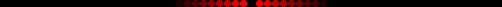 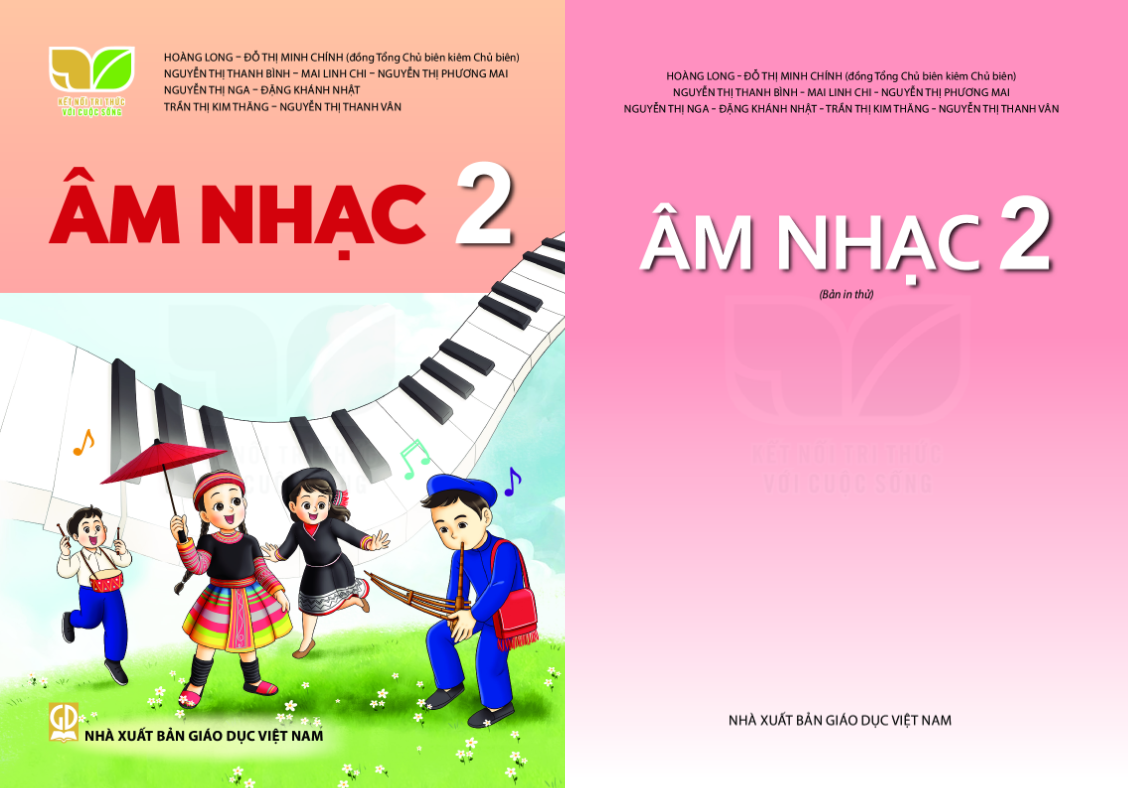 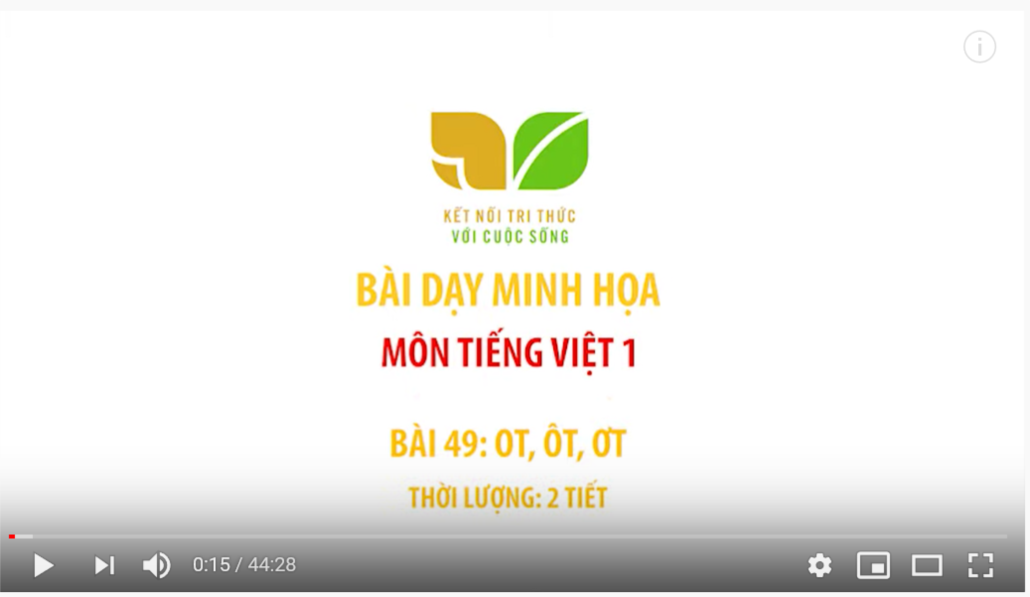 CHỦ ĐỀ 4 - TIẾT 5
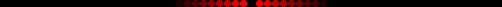 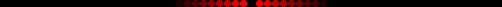 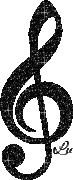 GV: Hoàng Thúy Hậu
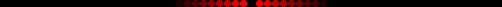 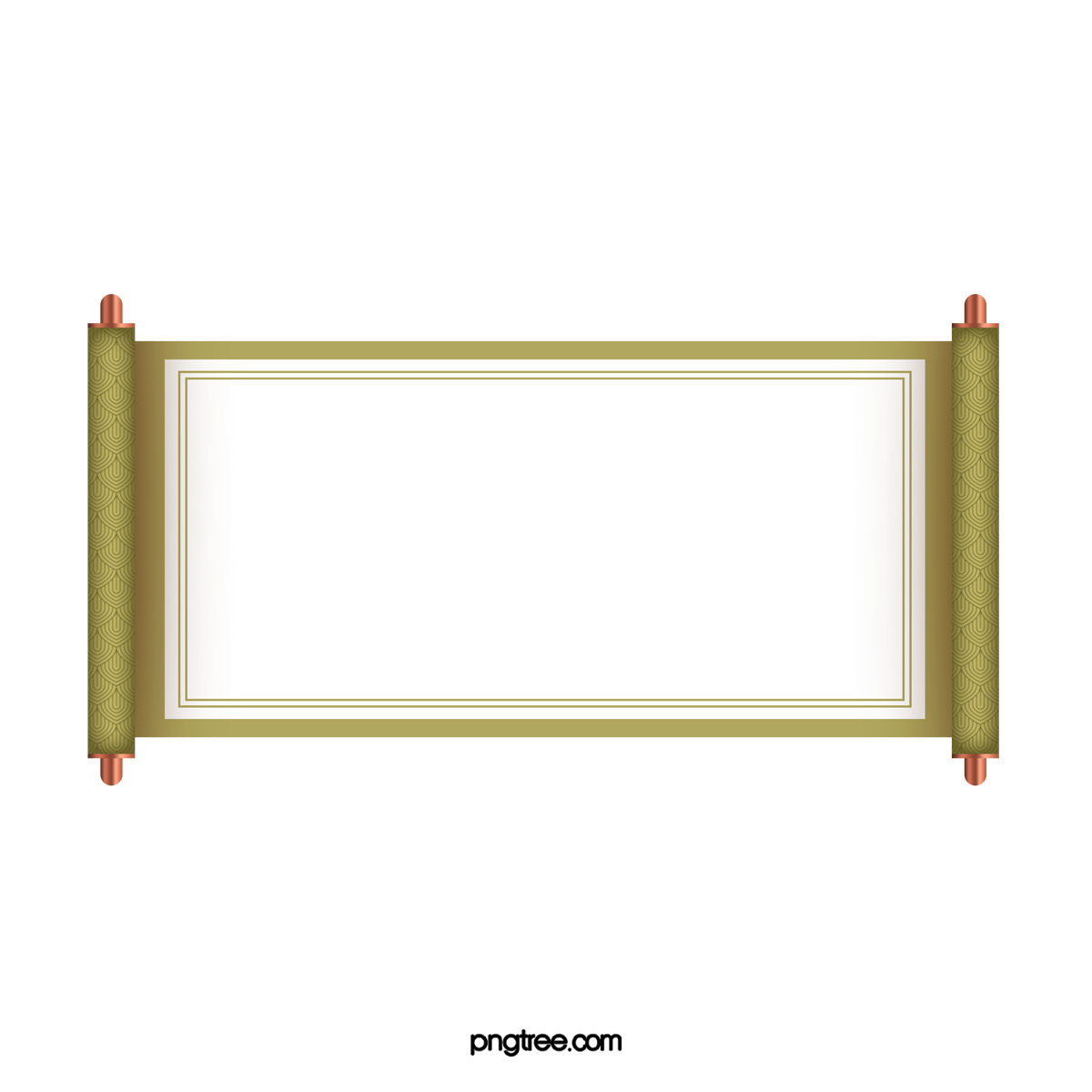 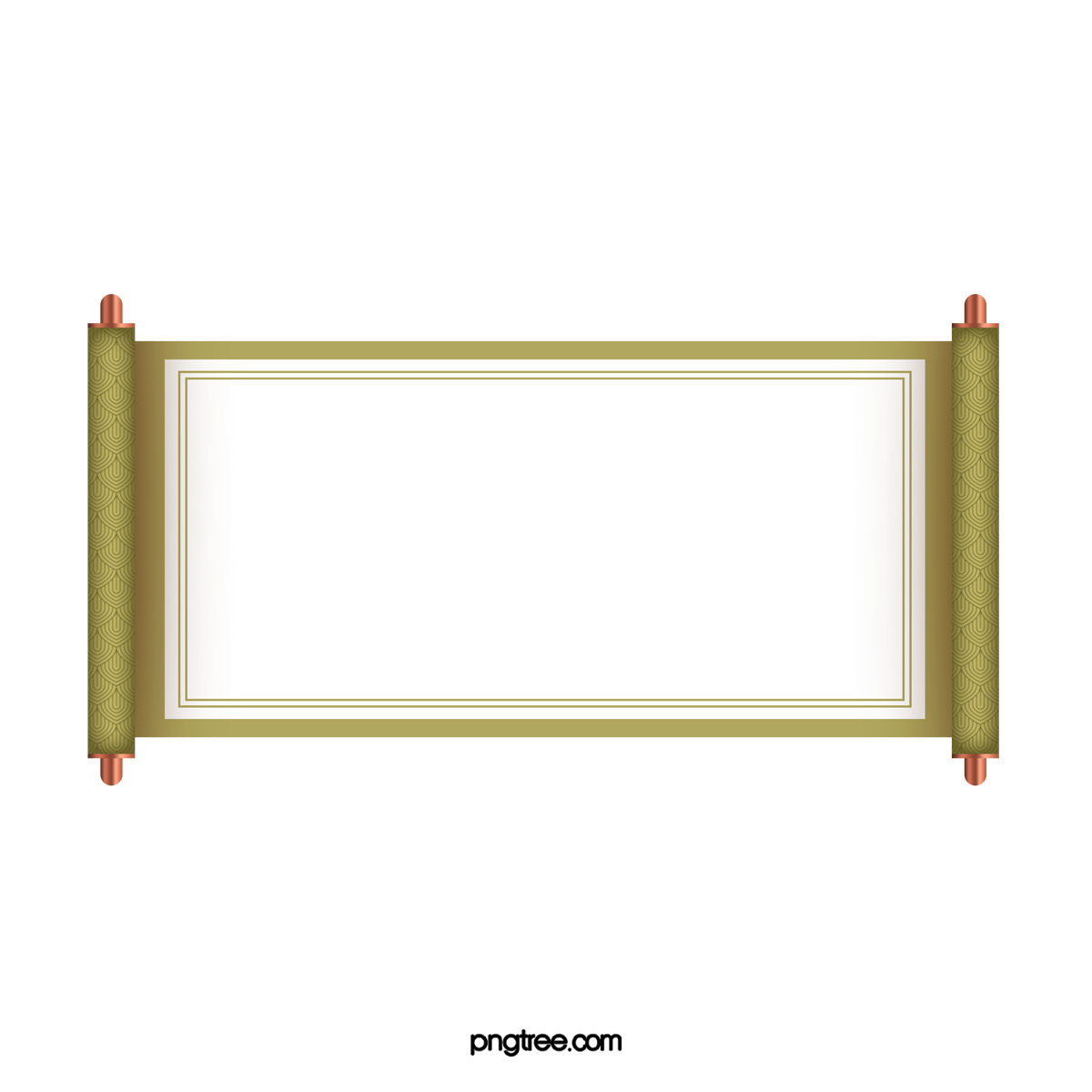 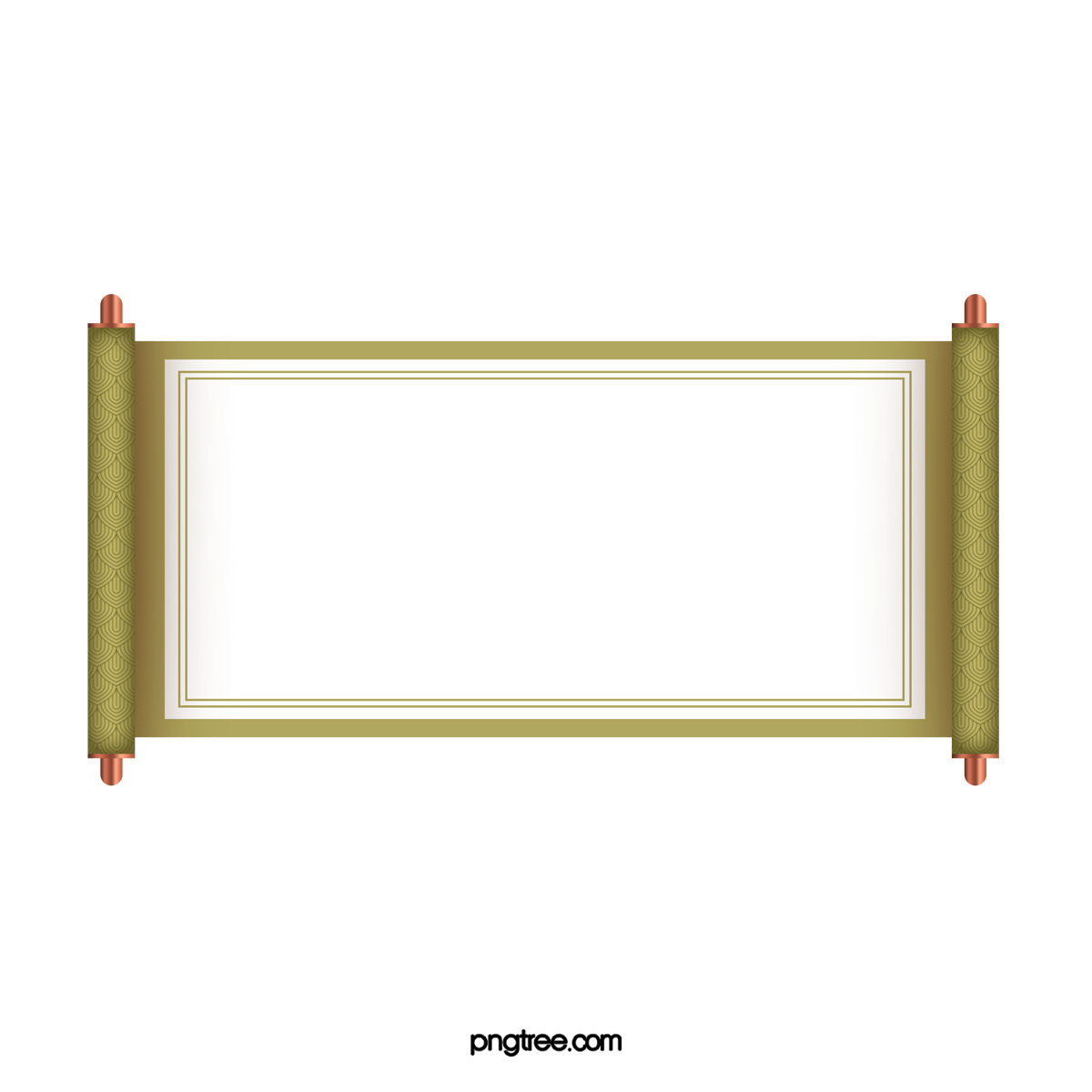 TRÒ CHƠI
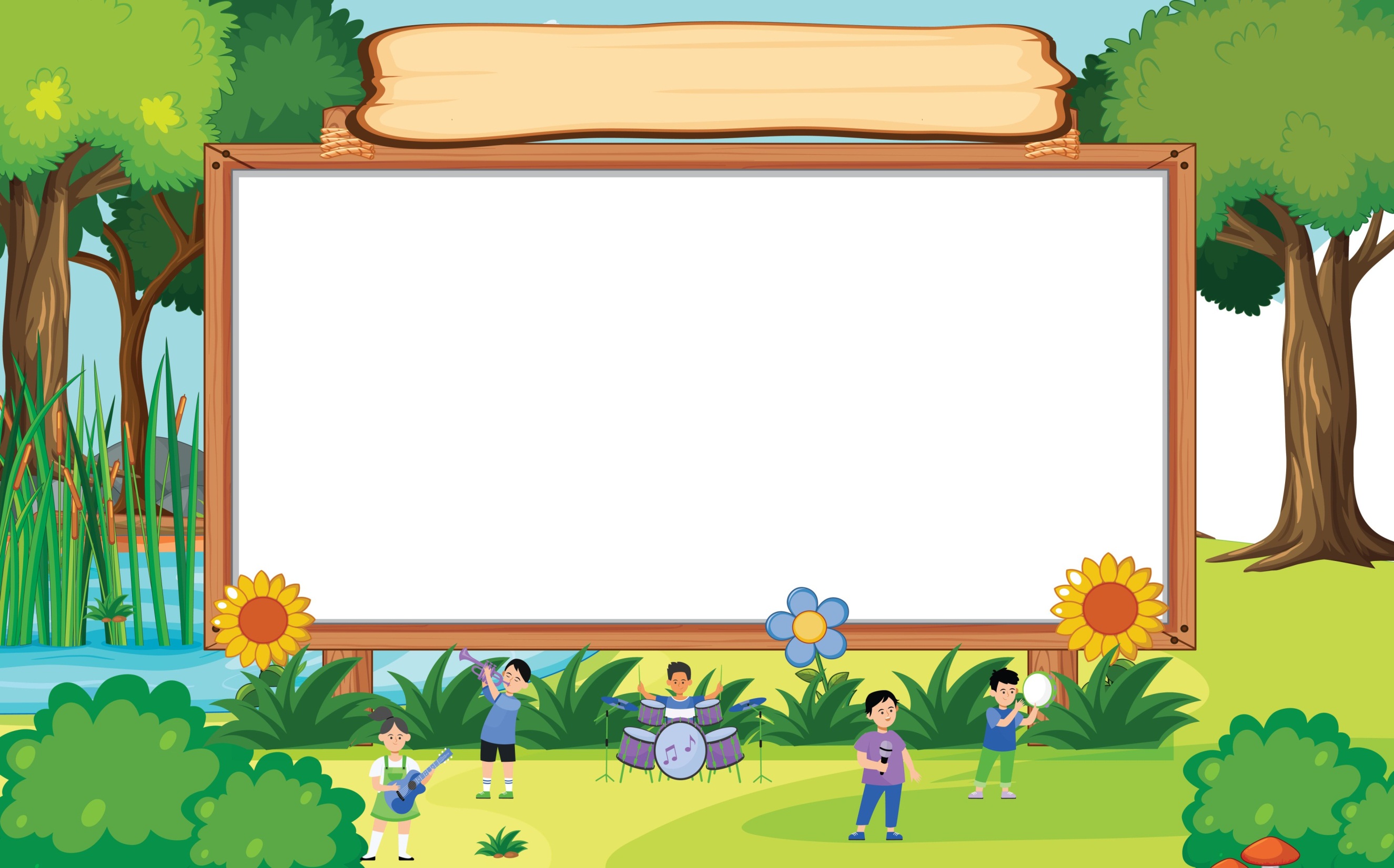 AI NGHE TÀI HƠN
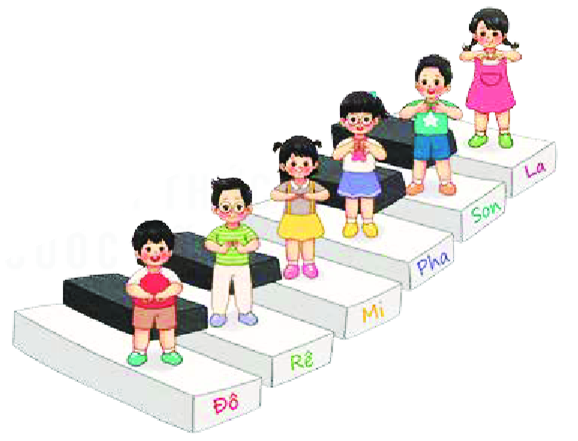 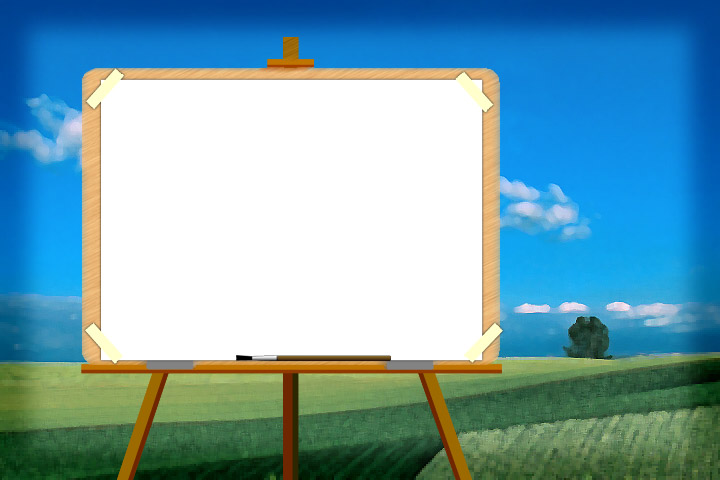 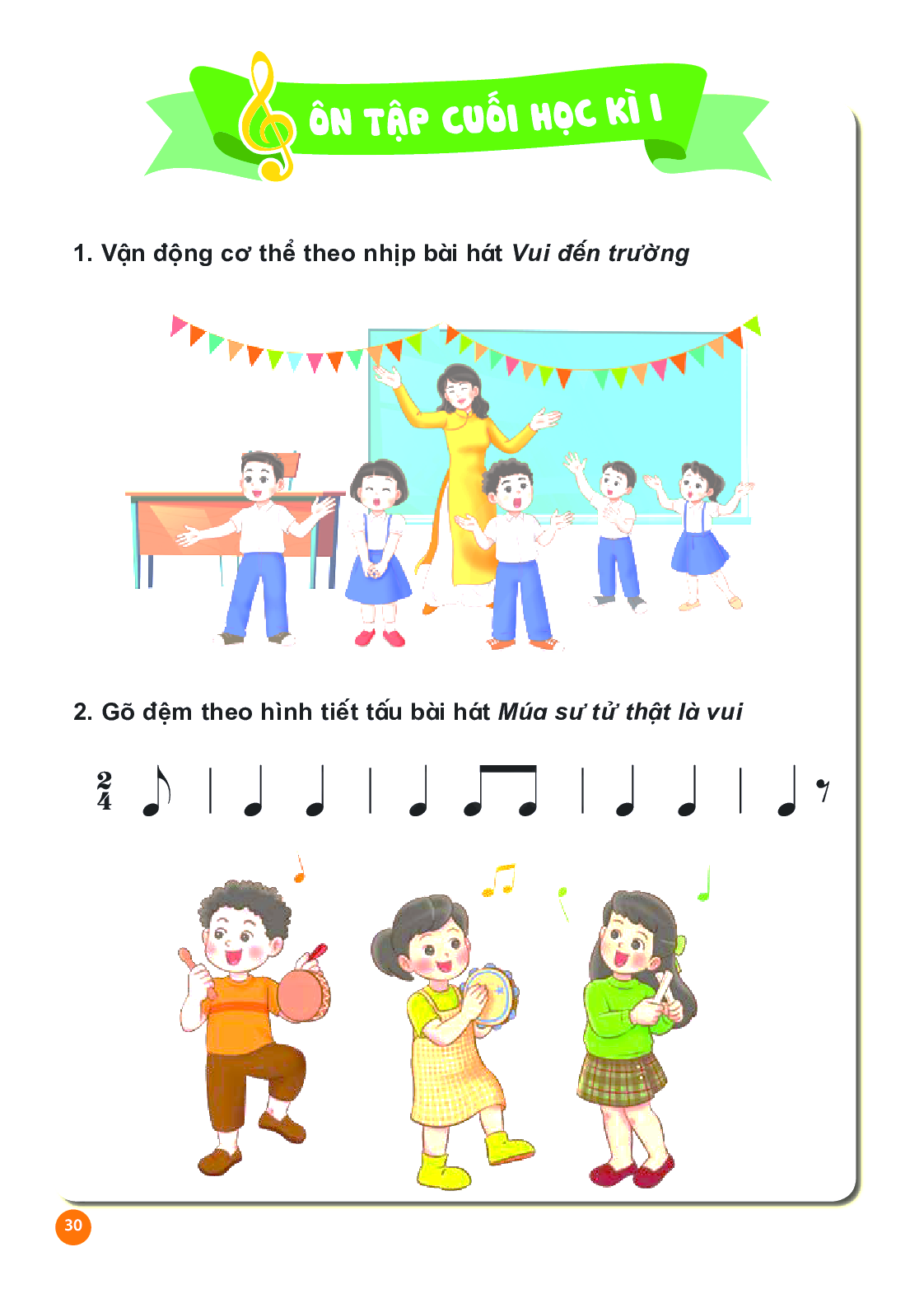 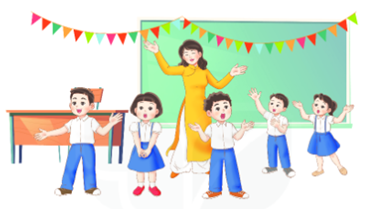 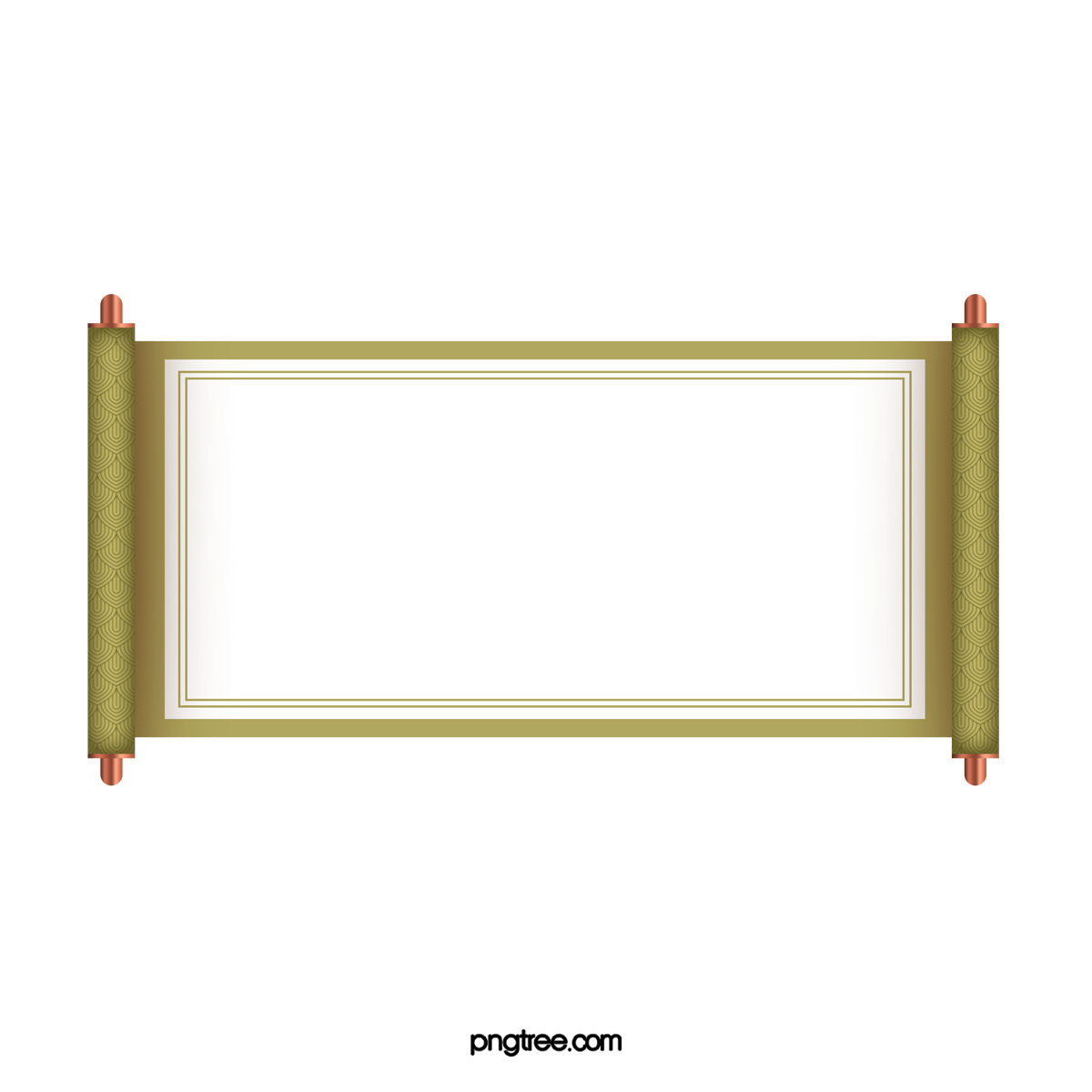 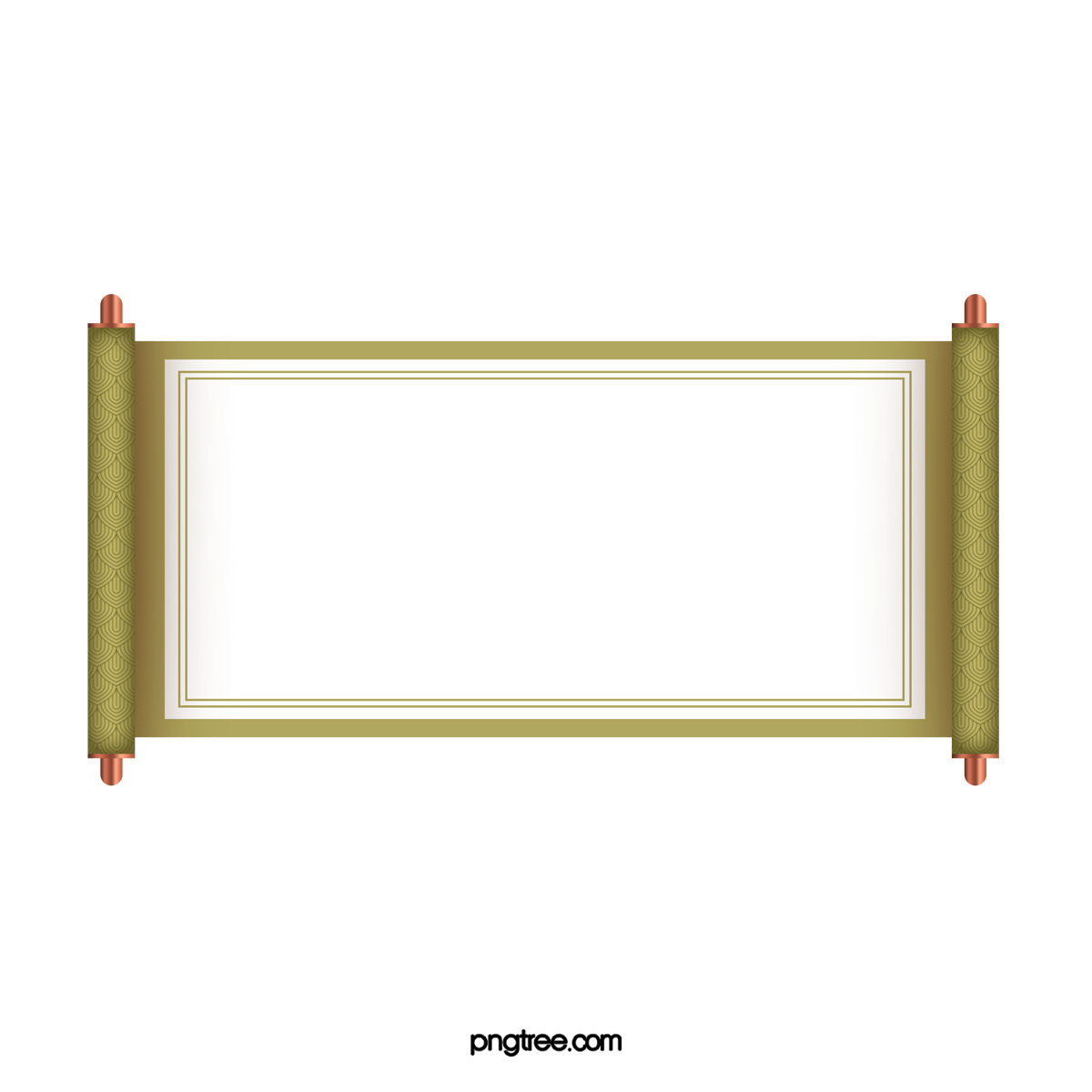 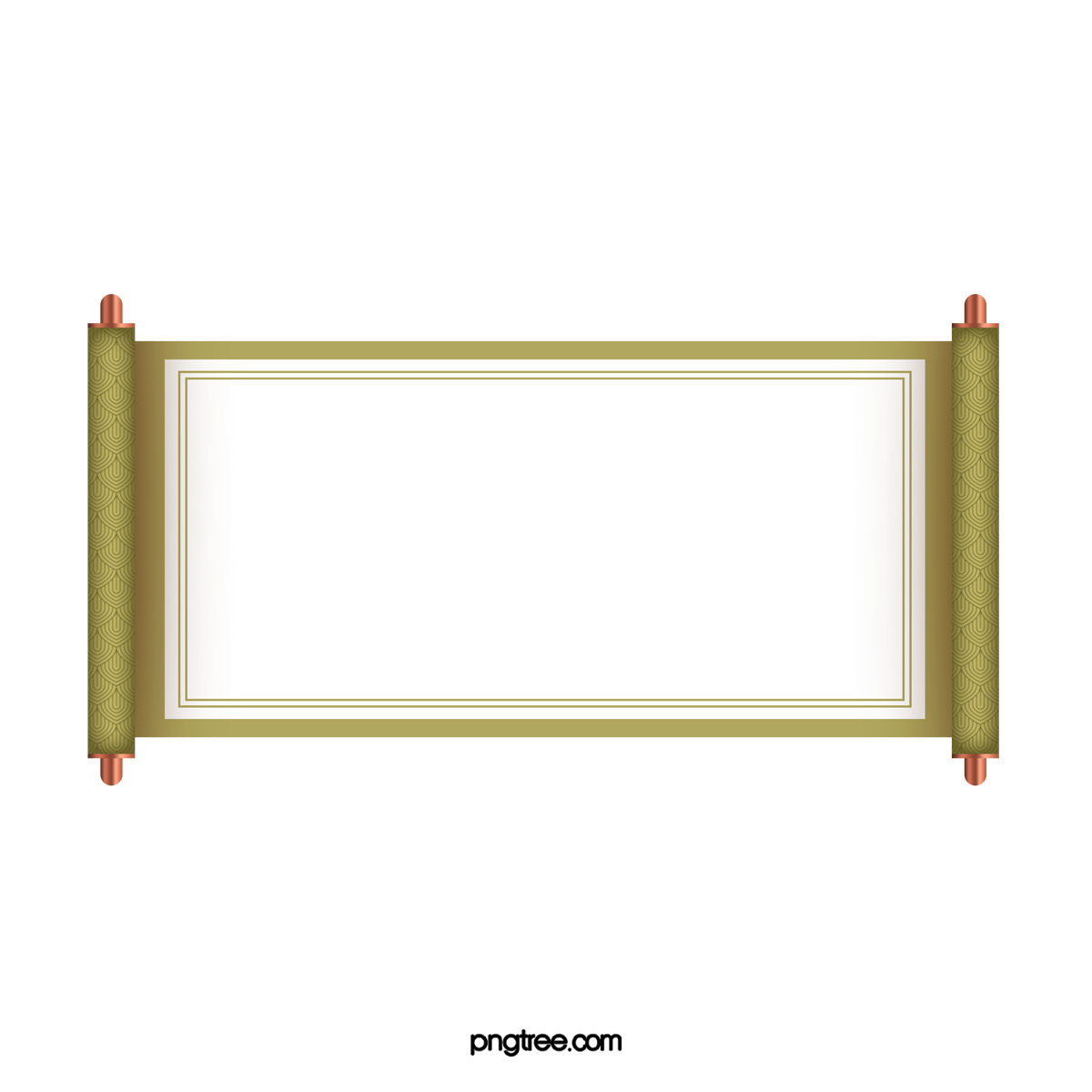 BÀI SỐ 1
ĐỌC NHẠC
THEO KÍ HIỆU BÀN TAY
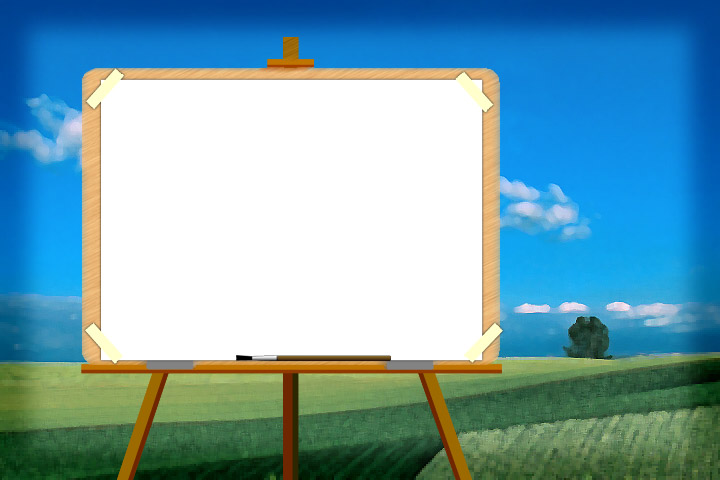 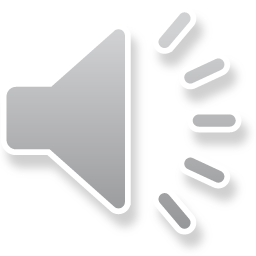 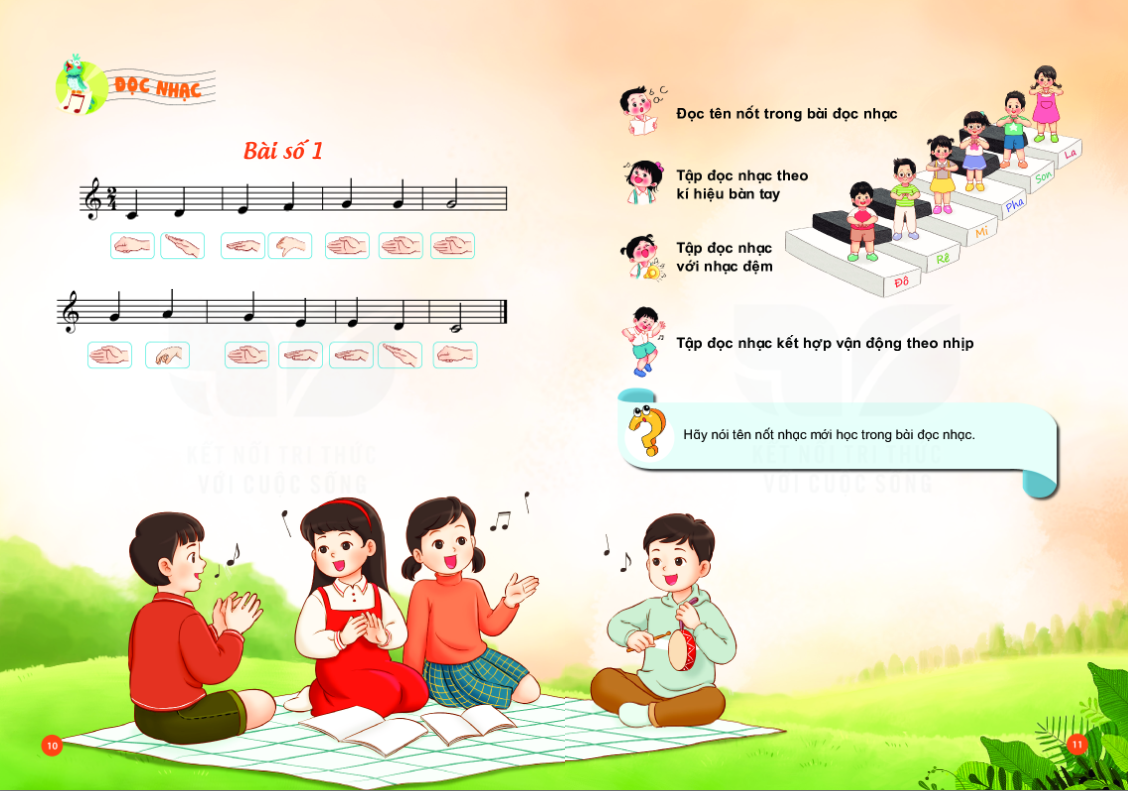 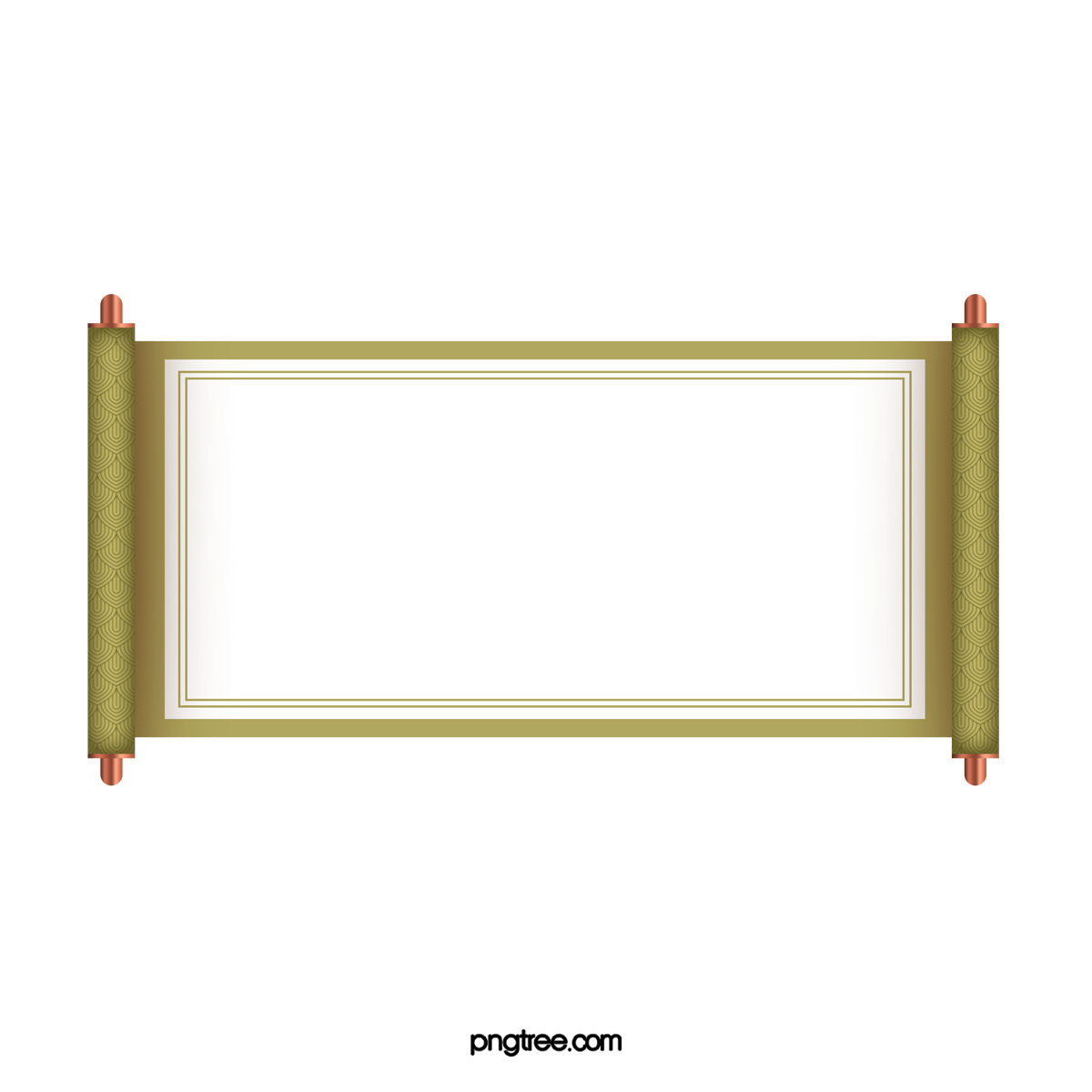 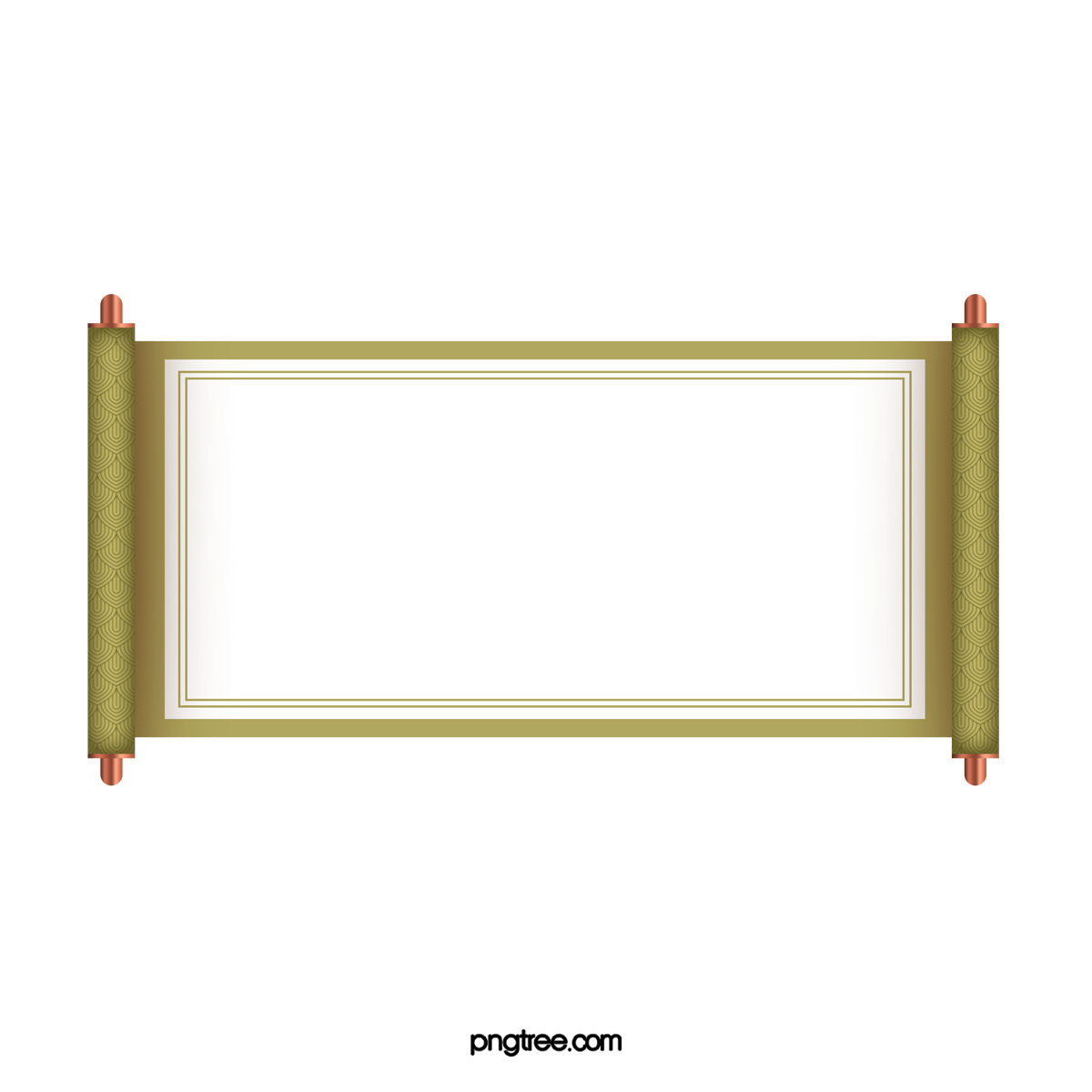 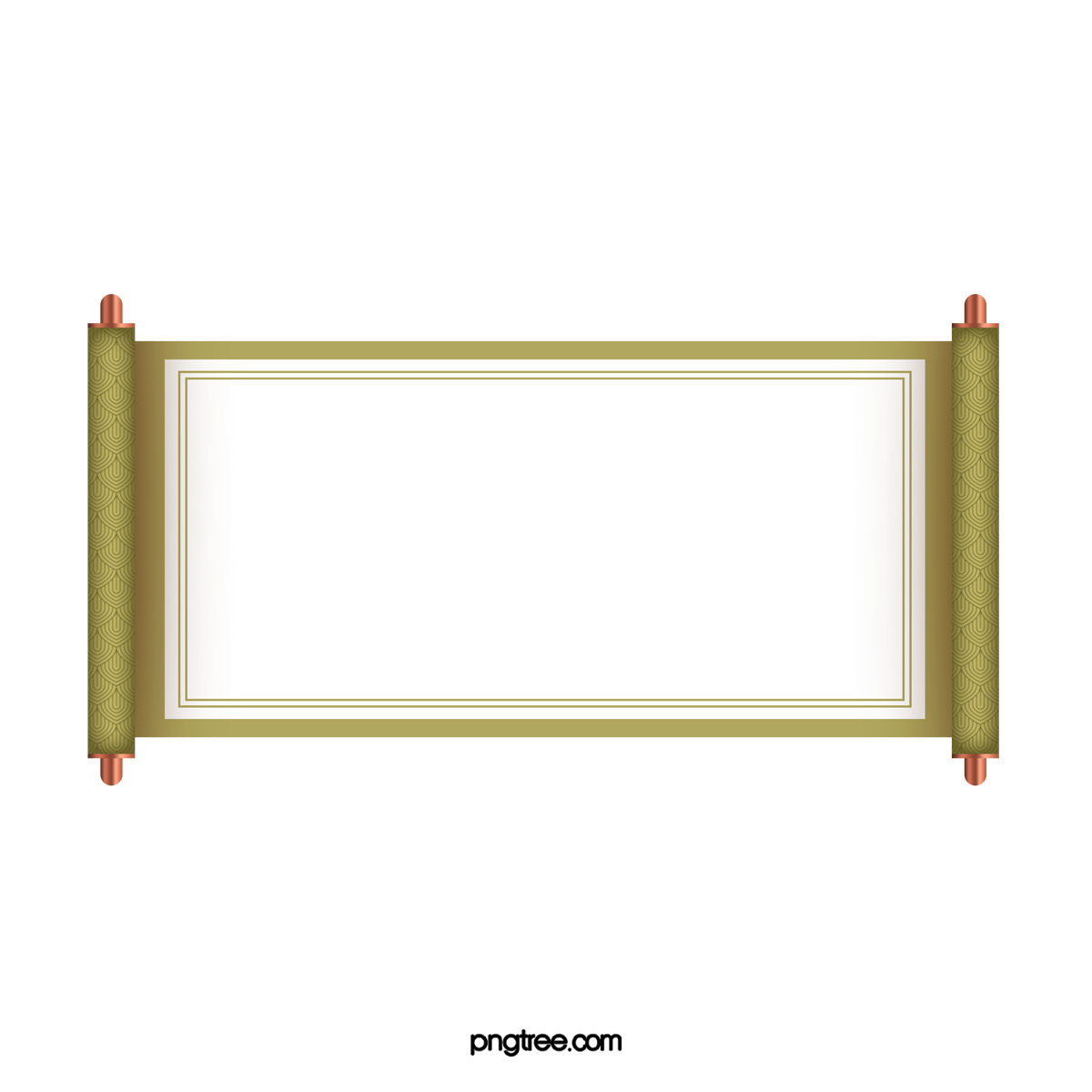 BÀI SỐ 1
ĐỌC NHẠC KẾT HỢP
VẬN ĐỘNG THEO NHỊP
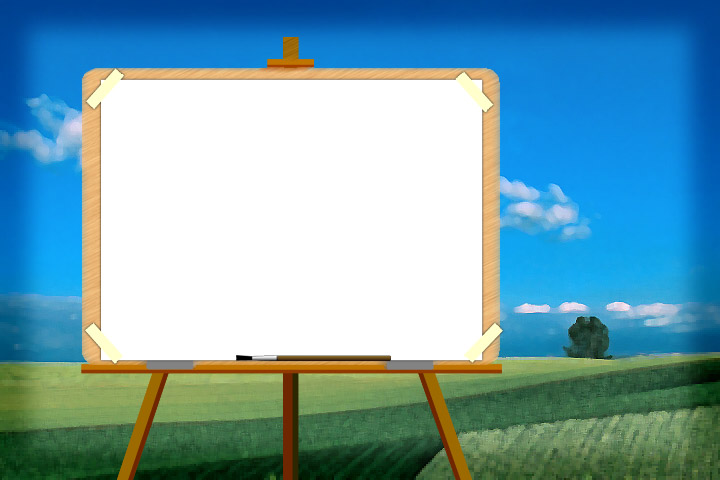 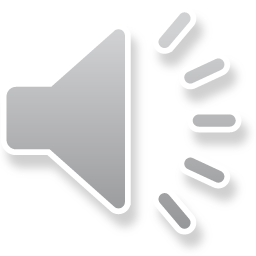 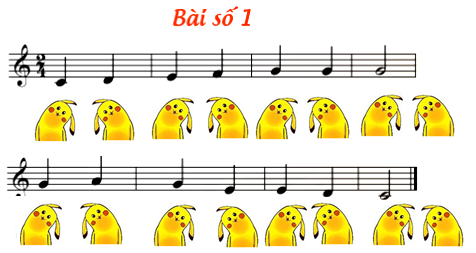 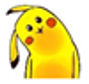 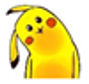 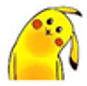 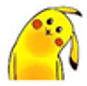 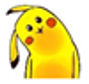 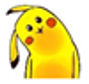 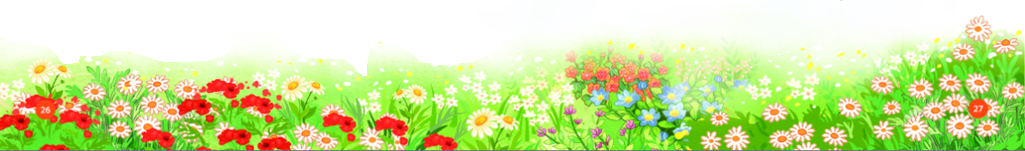 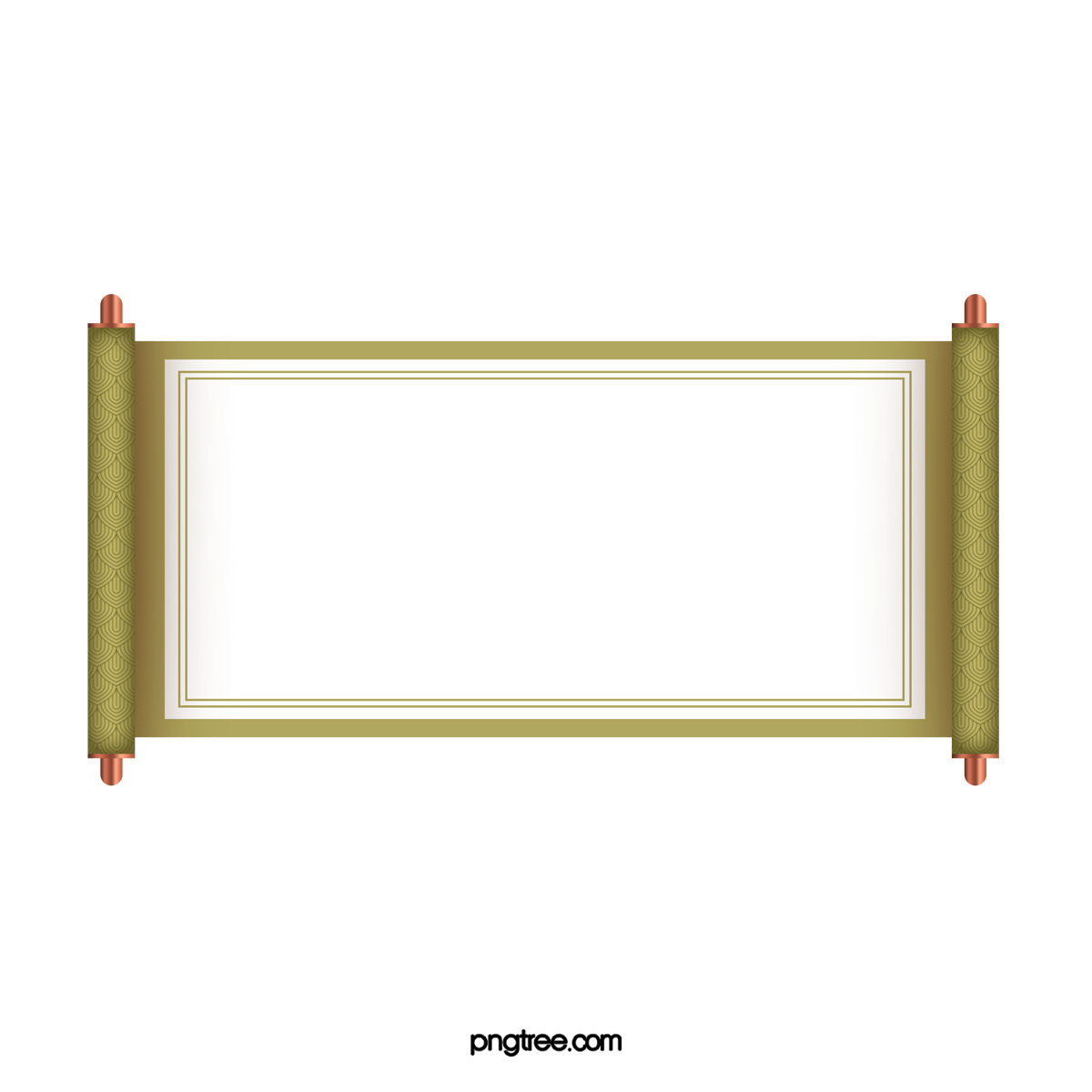 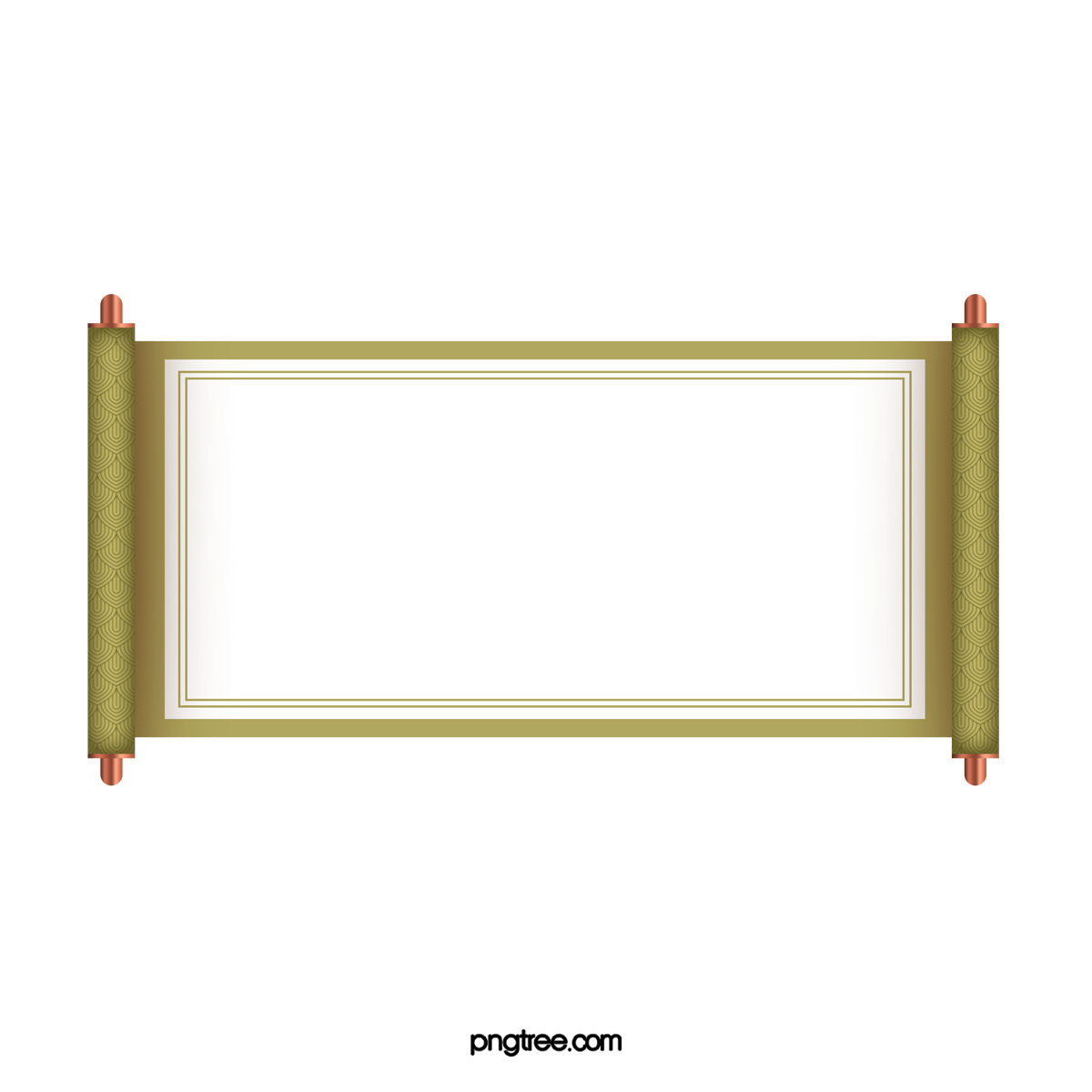 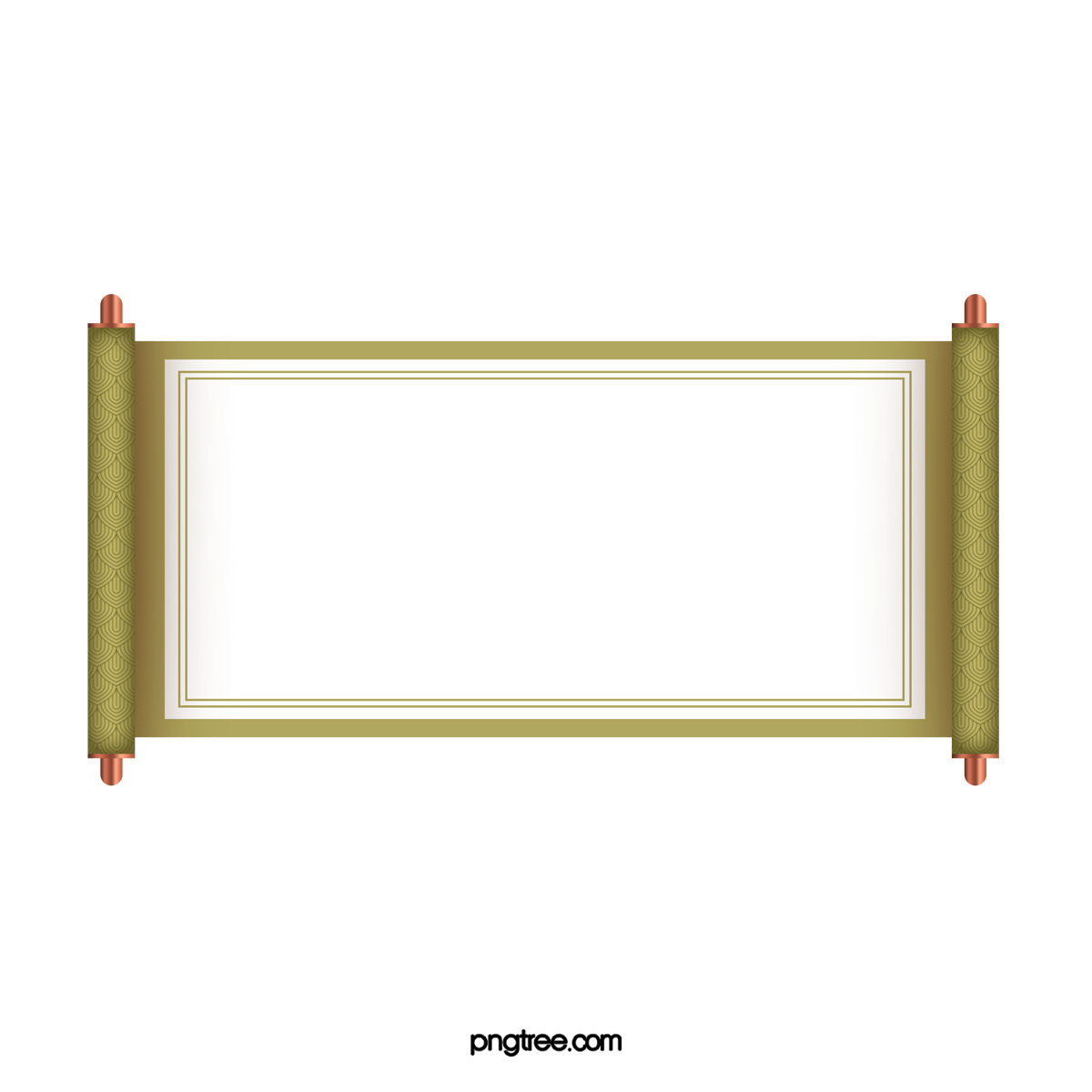 BÀI SỐ 2
ĐỌC NHẠC
THEO Ý THÍCH
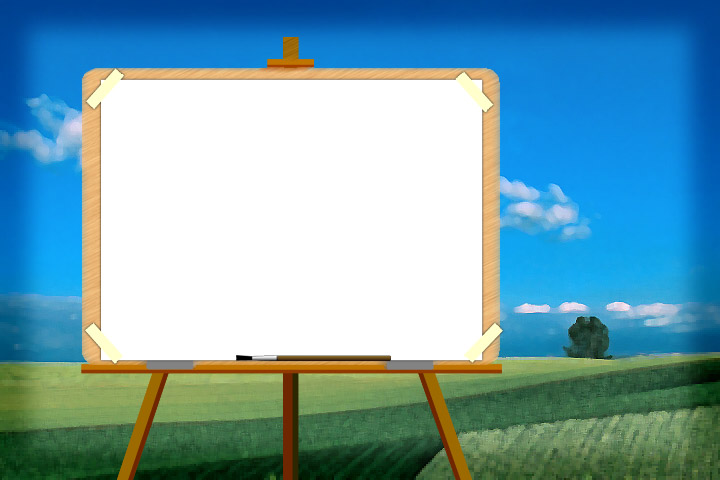 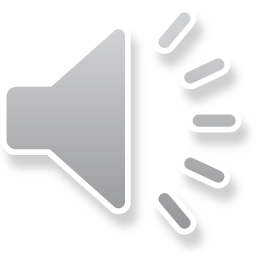 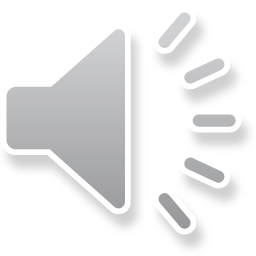 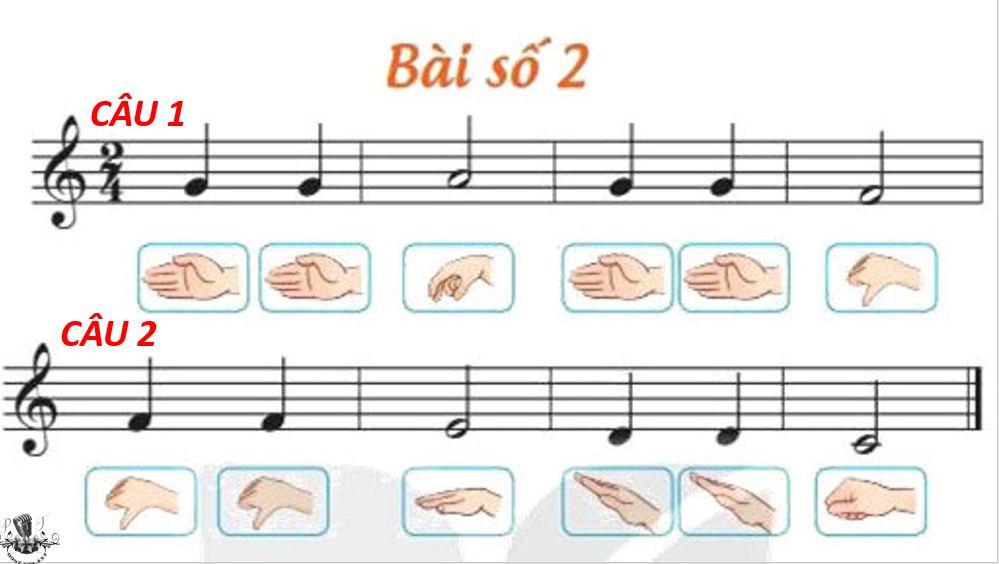 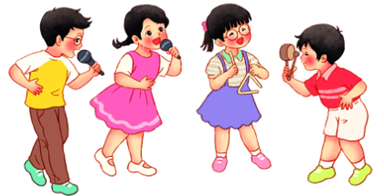 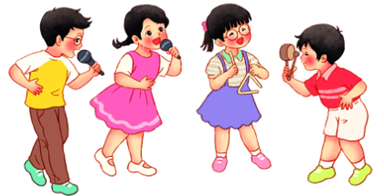 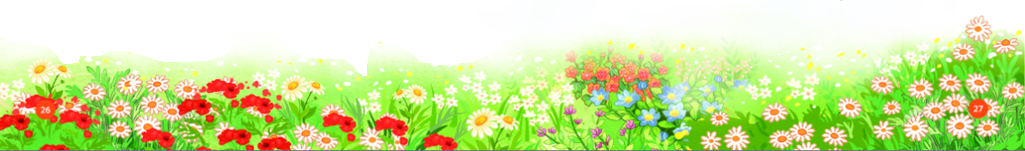 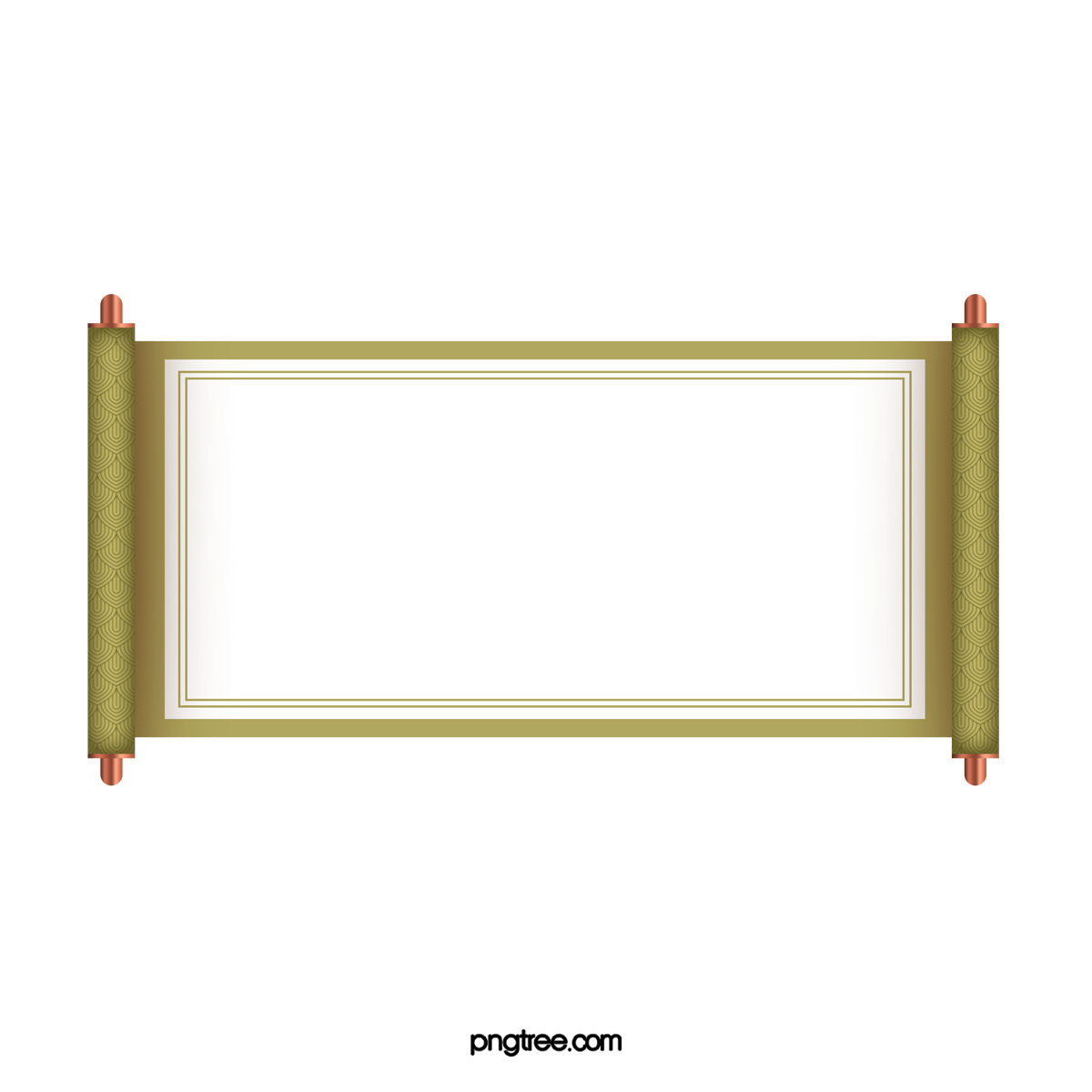 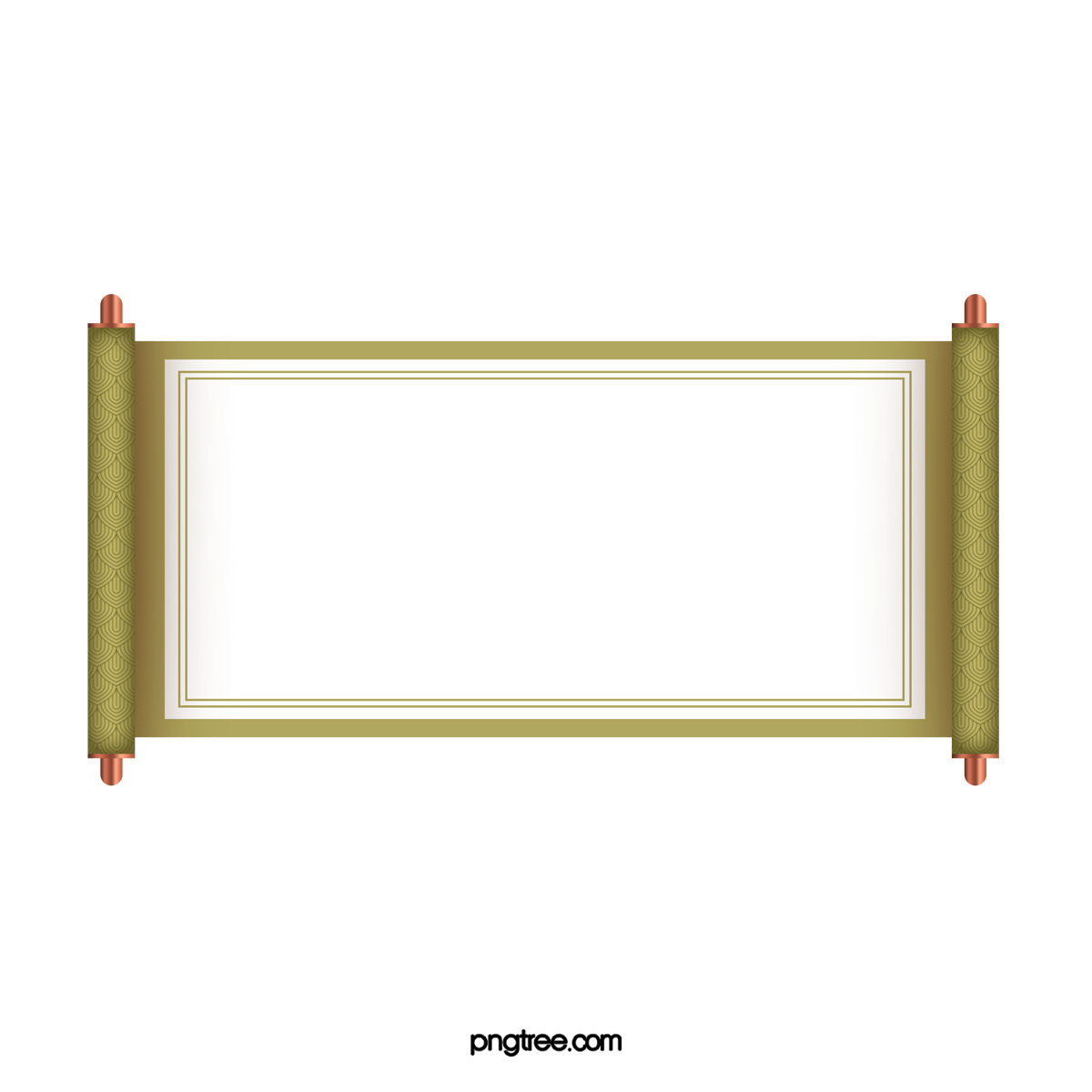 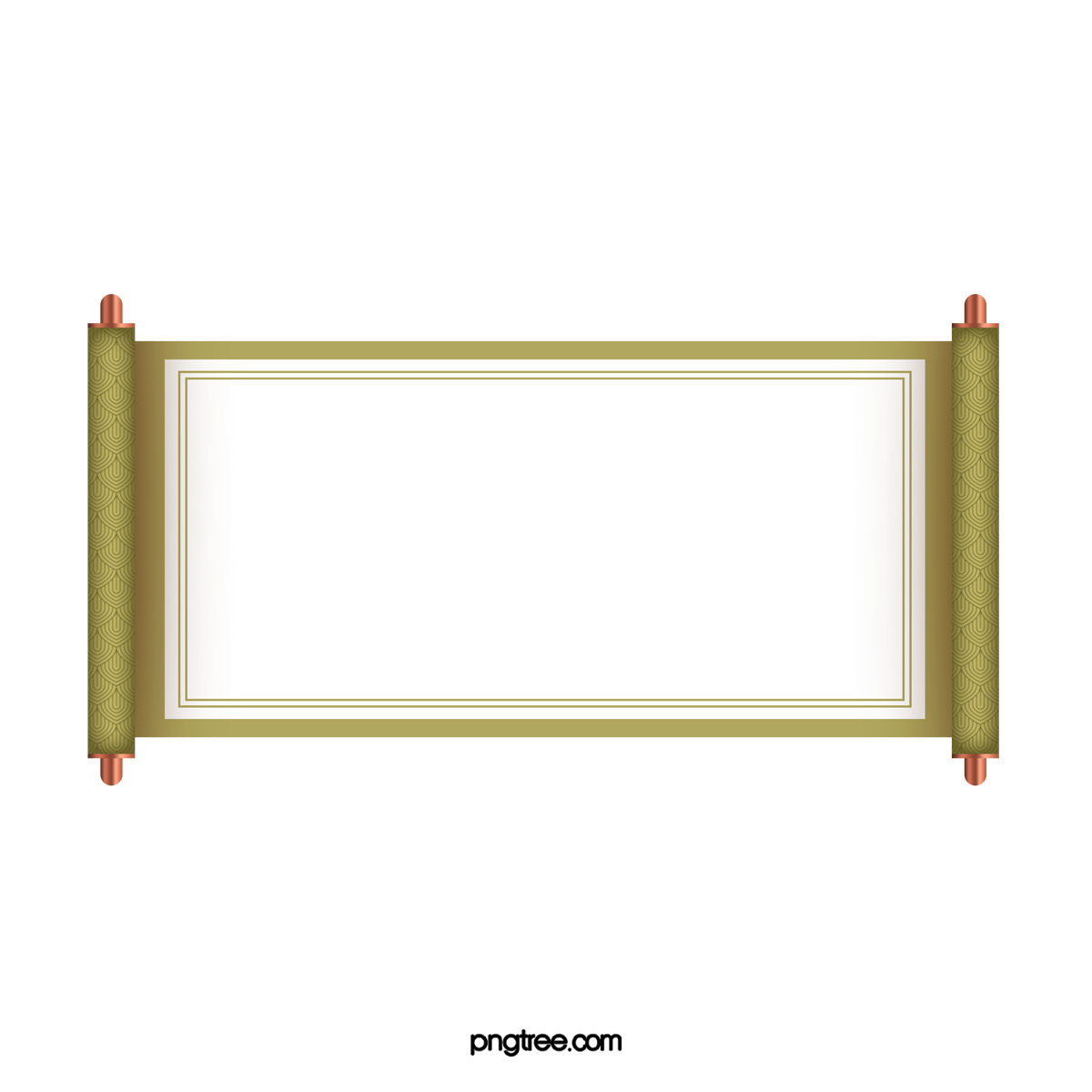 TRÌNH DIỄN BÀI HÁT
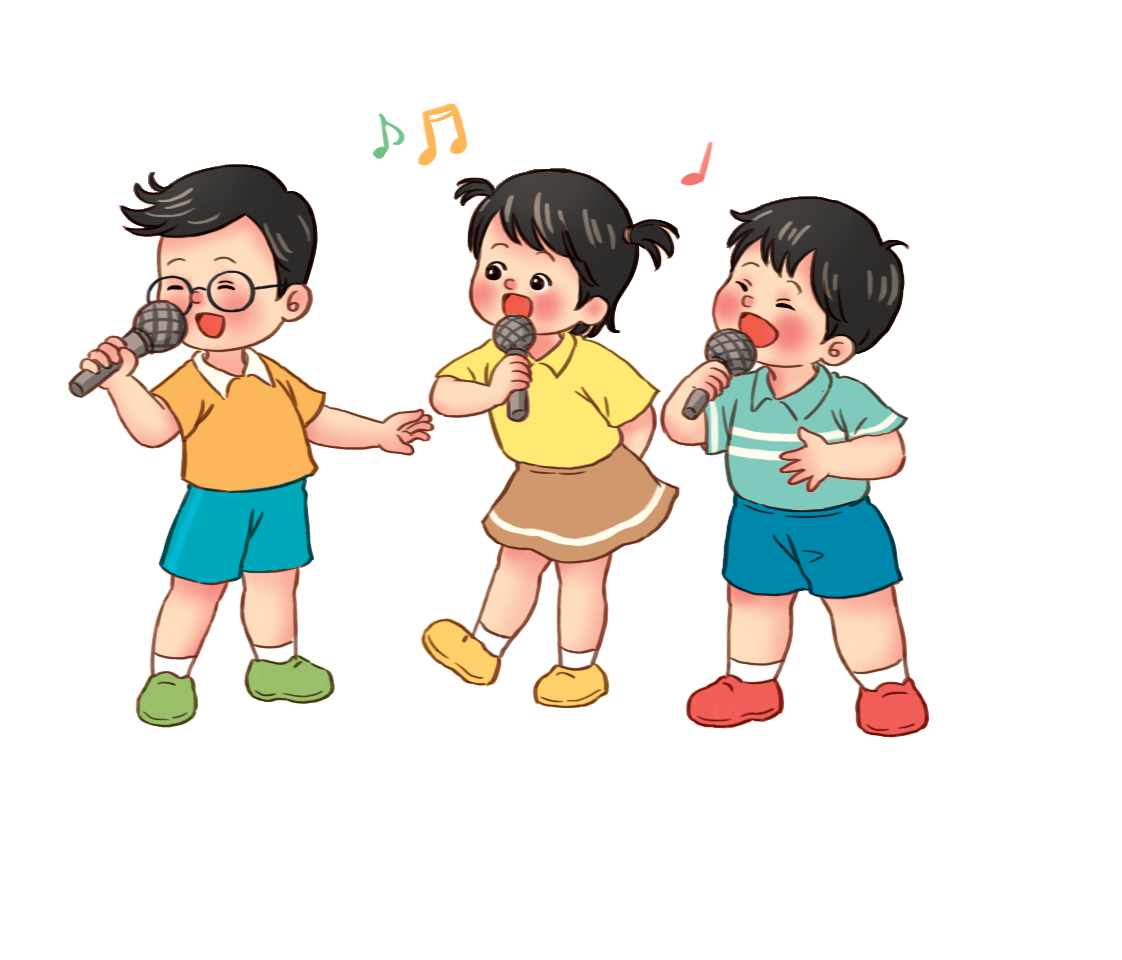 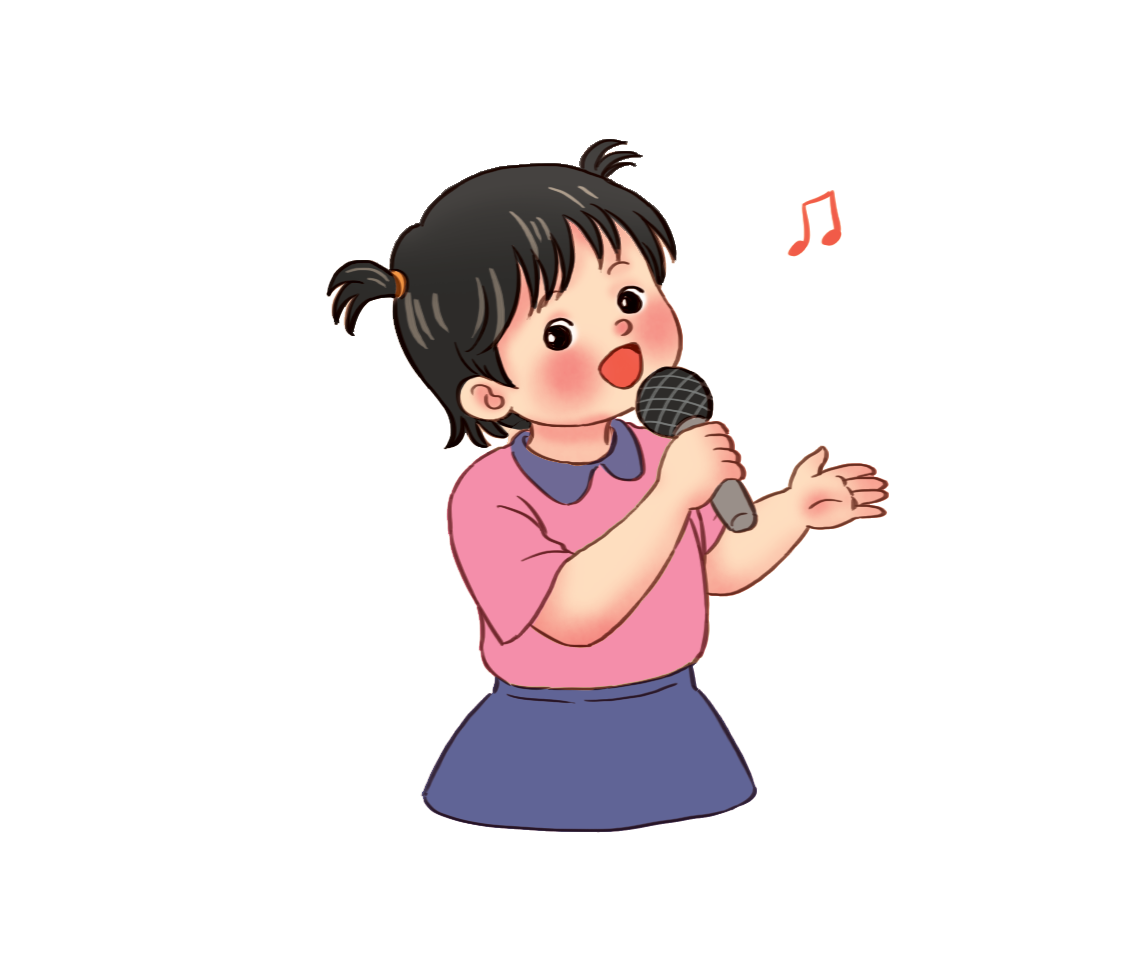 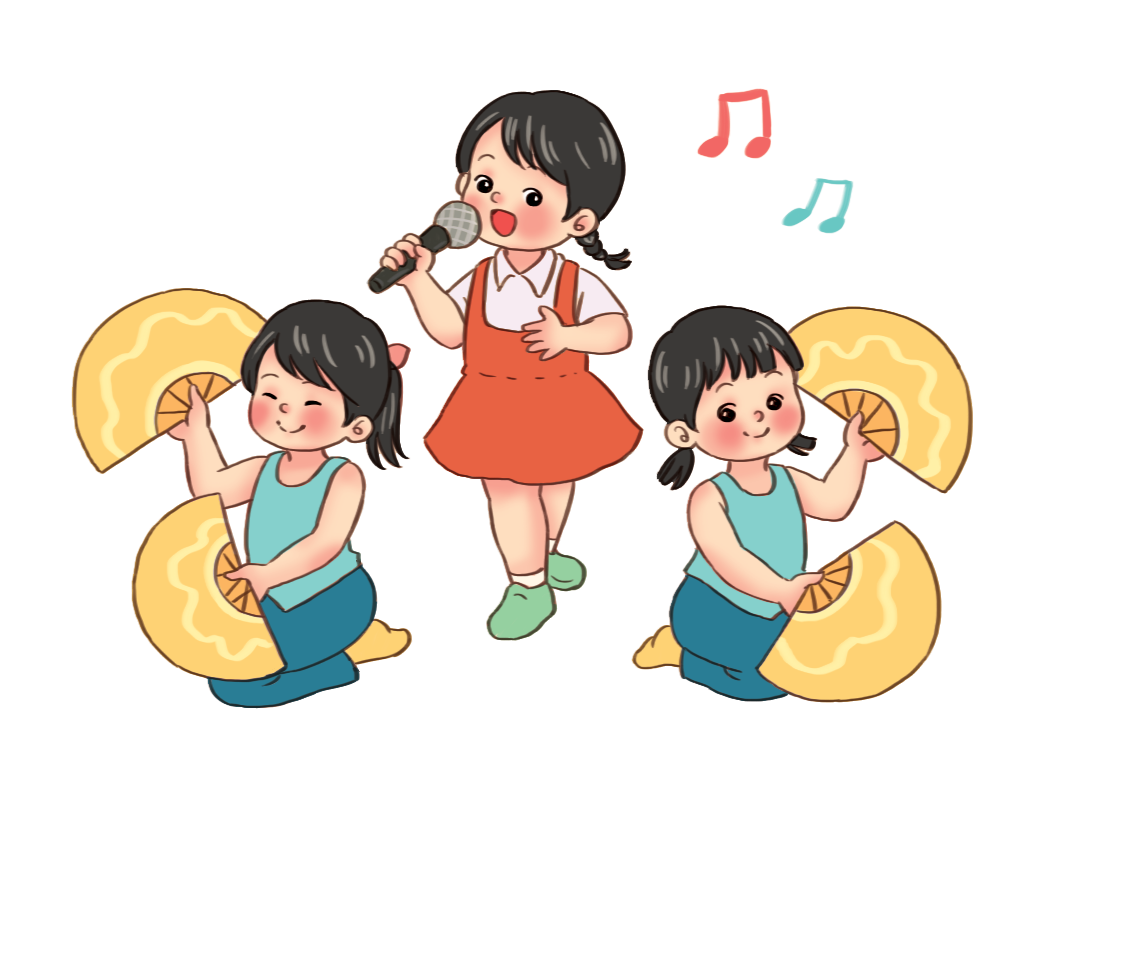 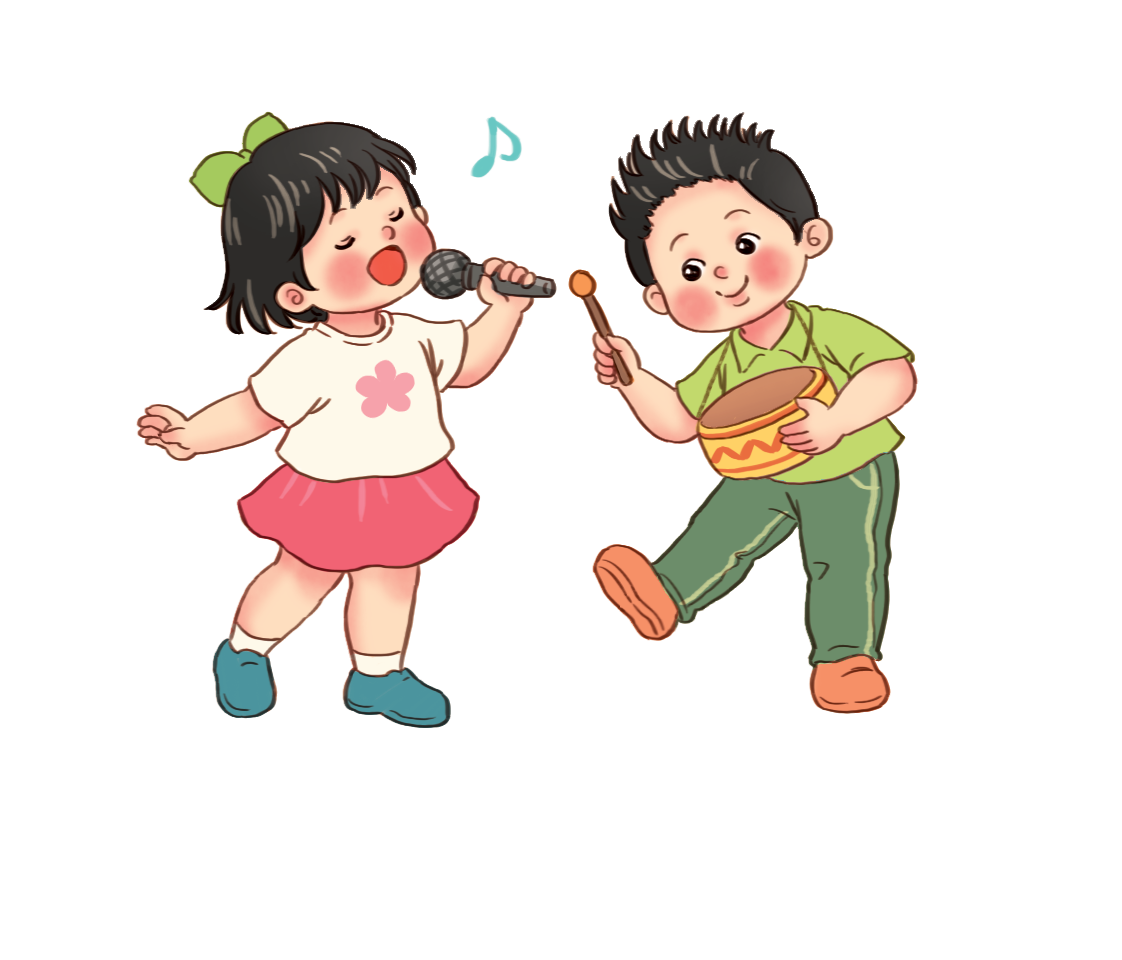 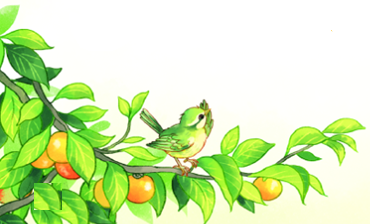 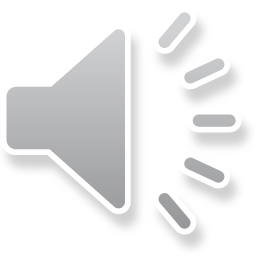 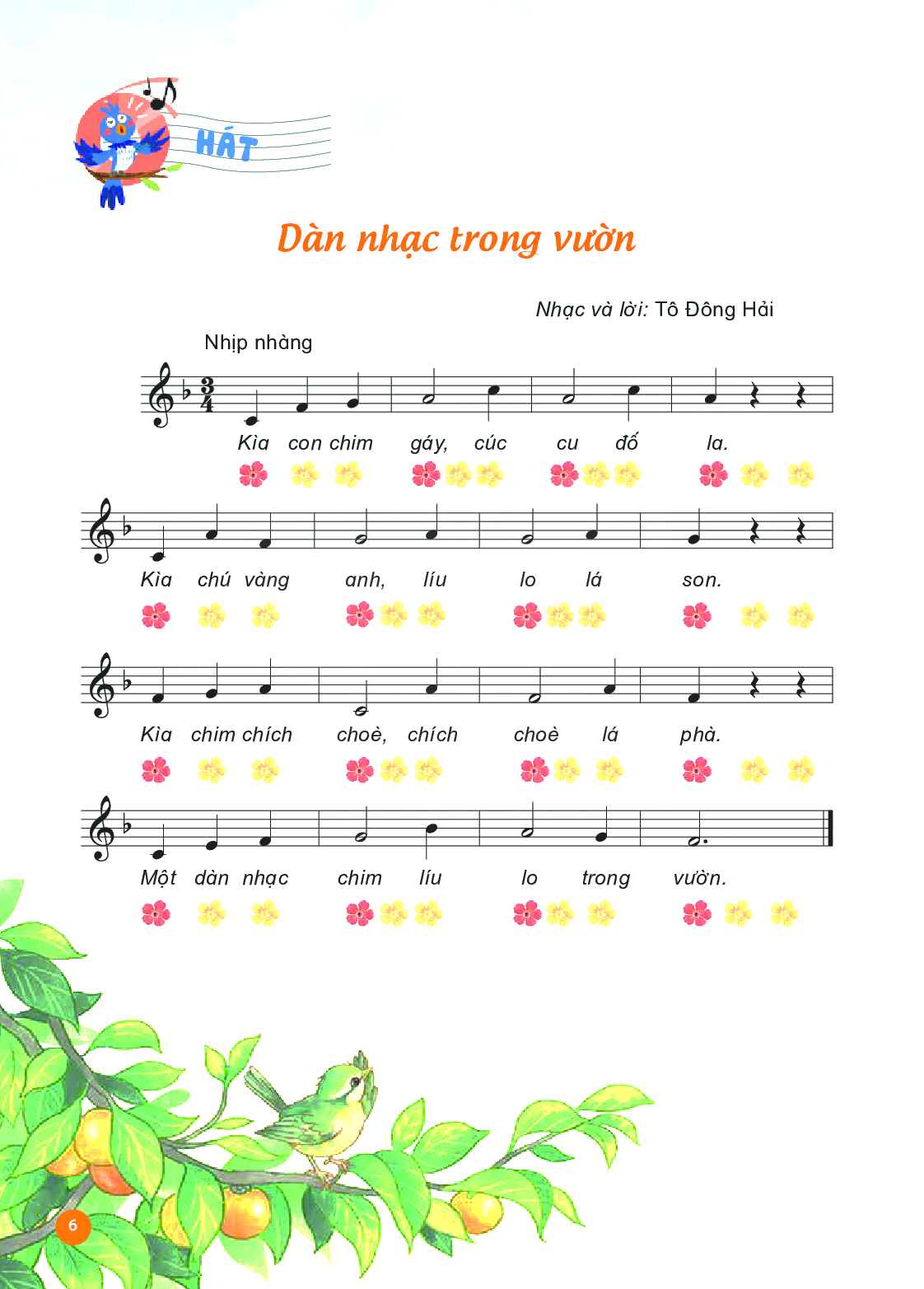 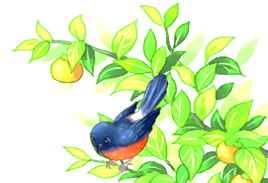 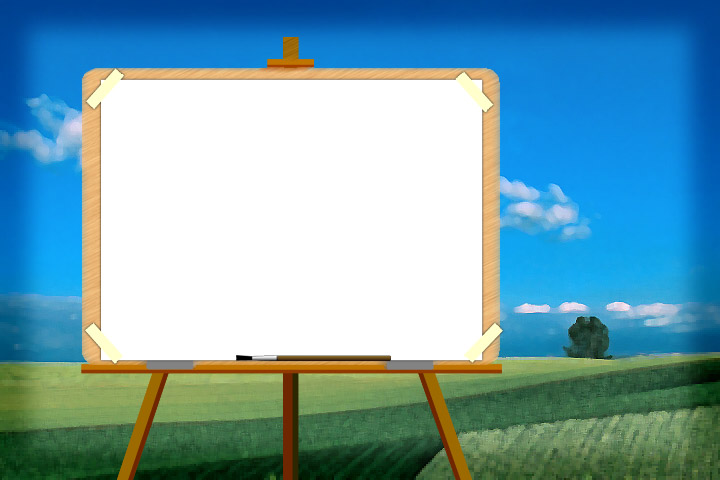 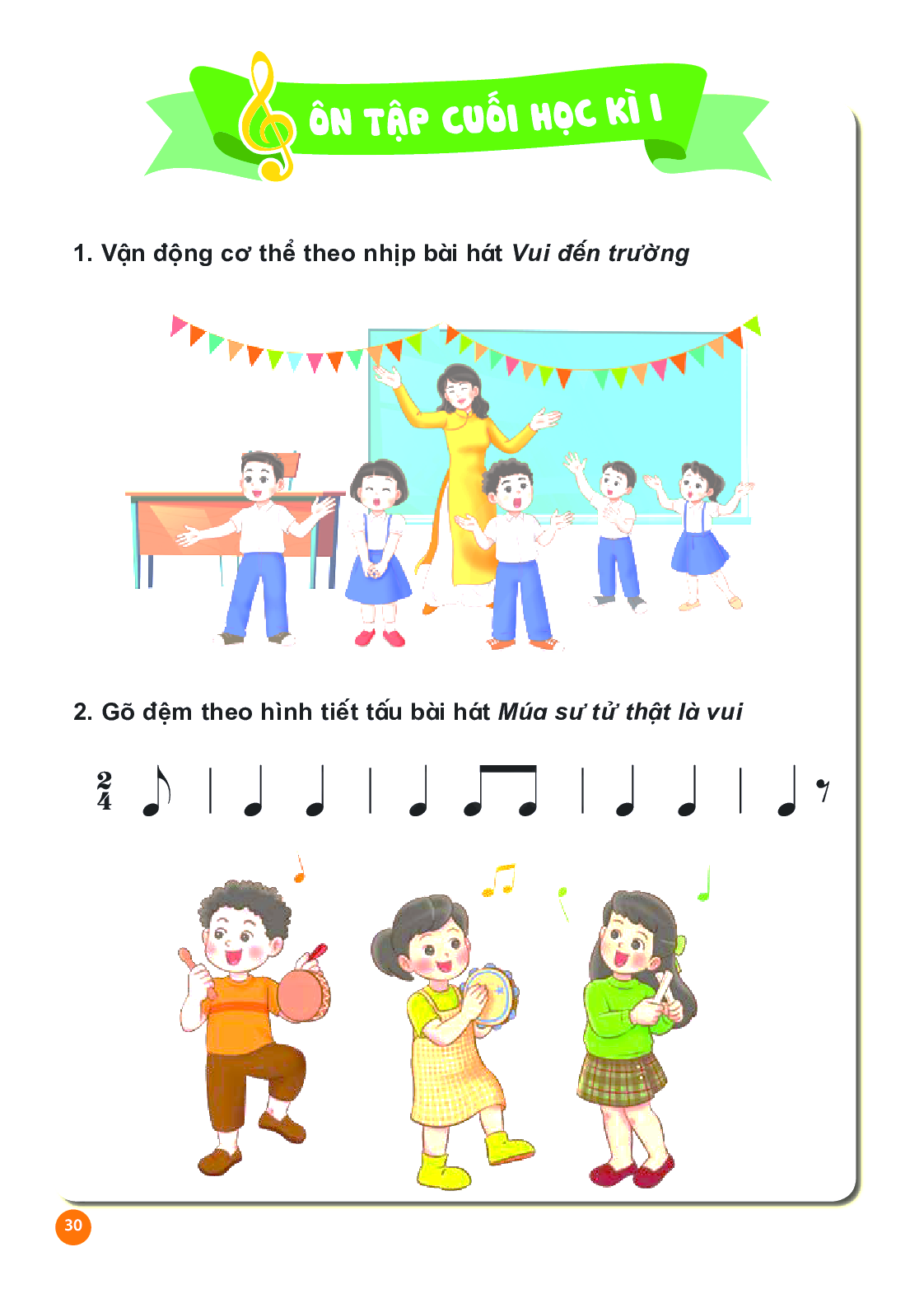 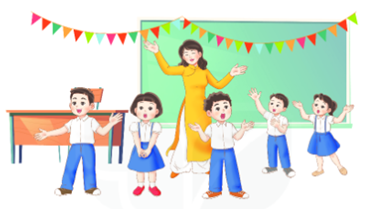